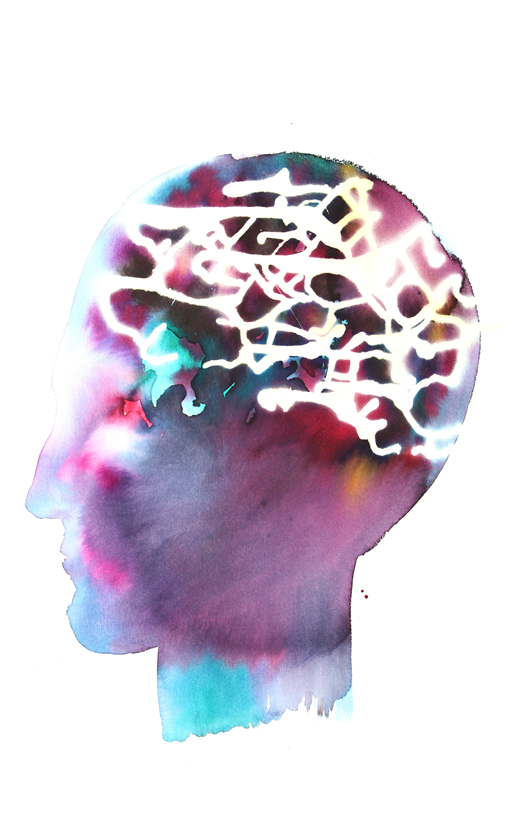 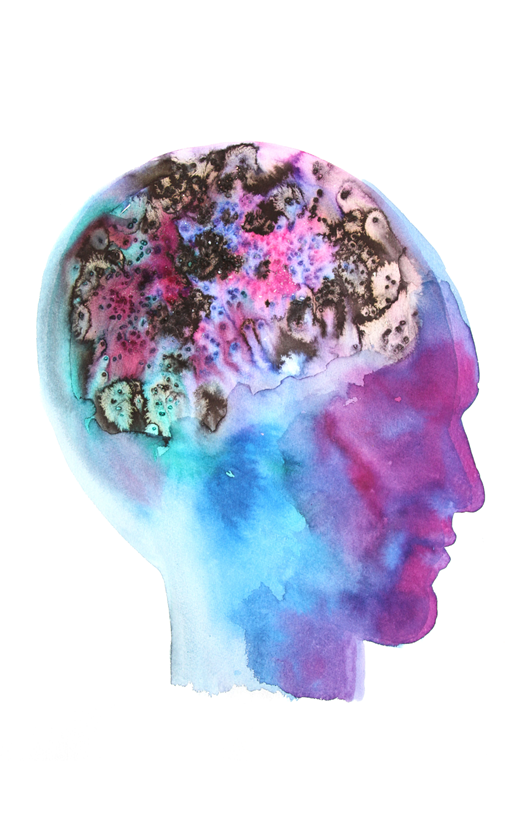 Interventies bij therapieresistente positieve, negatieve symptomen en cognitieve symptomen bij schizofrenie
Dr. Selene Bond-Veerman
Castricum
9 februari 2018
Bron
positieve symptomen
Verschijnselen schizofrenie
cognitieve beperkingen
negatieve symptomen
Lifetime prevalentie schizofrenie
geen schizofrenie
99,6%
0,4%
McGrath e.a. 2008
Clozapineresistente schizofrenie
schizofrenie
recidiverende 
of 
persisterende 
symptomen 
75%
therapie
resistentie 
25%
clozapine resistentie 55%
Walker e.a. 2004; Conley & Kelly, 2001; Buckley e.a. 2001; Kontaxakis e.a. 2005; Agid e.a. 2010
Glutamaat hypothese
NMDA receptor
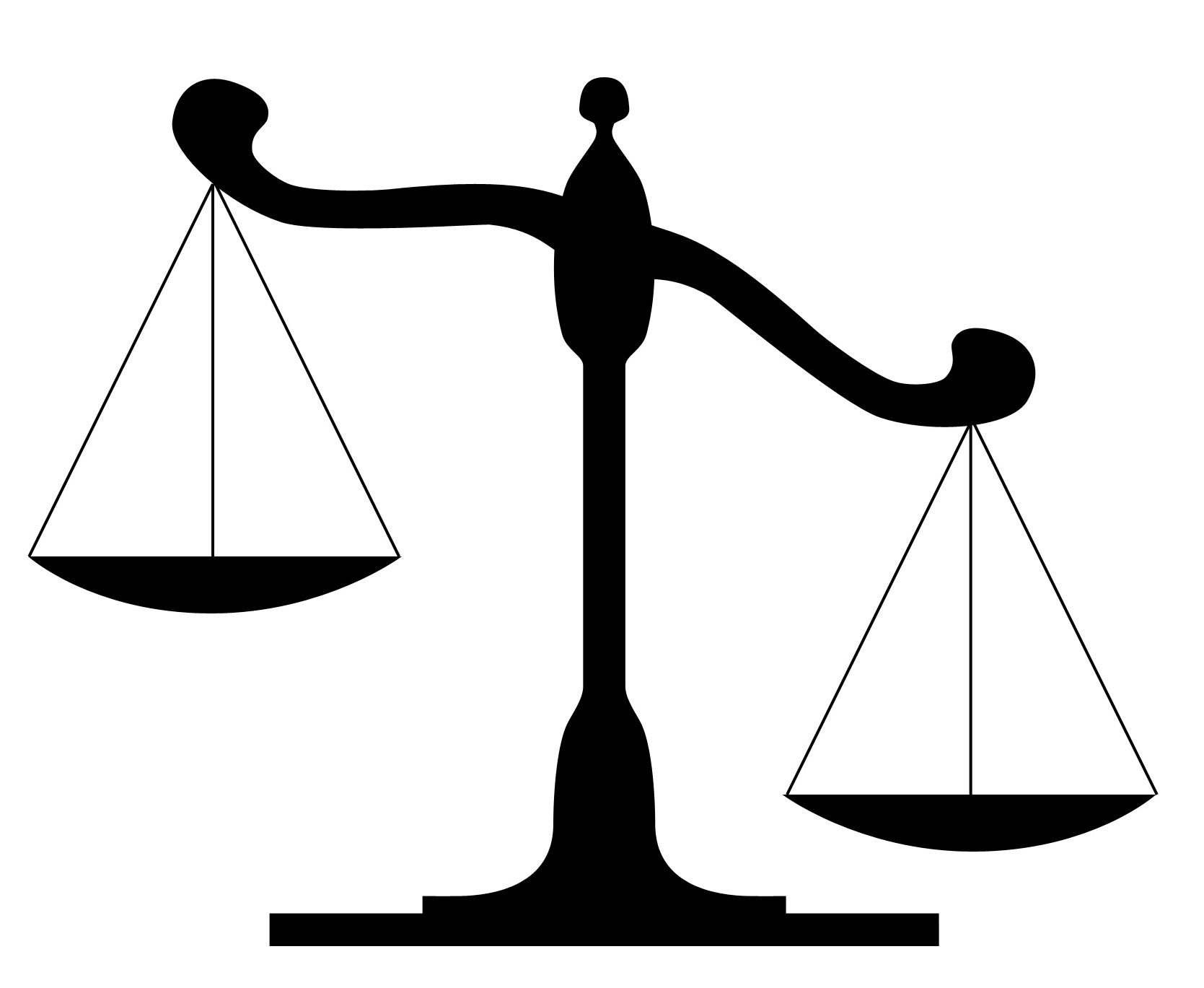 glutamaat
dopamine
GABA
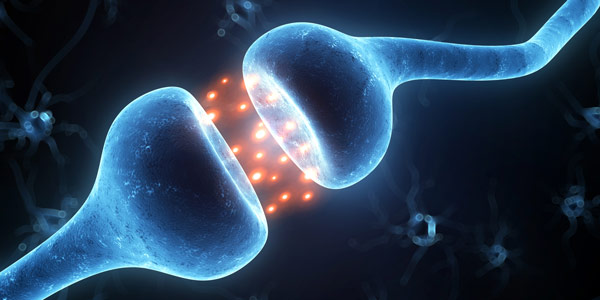 clozapine respons
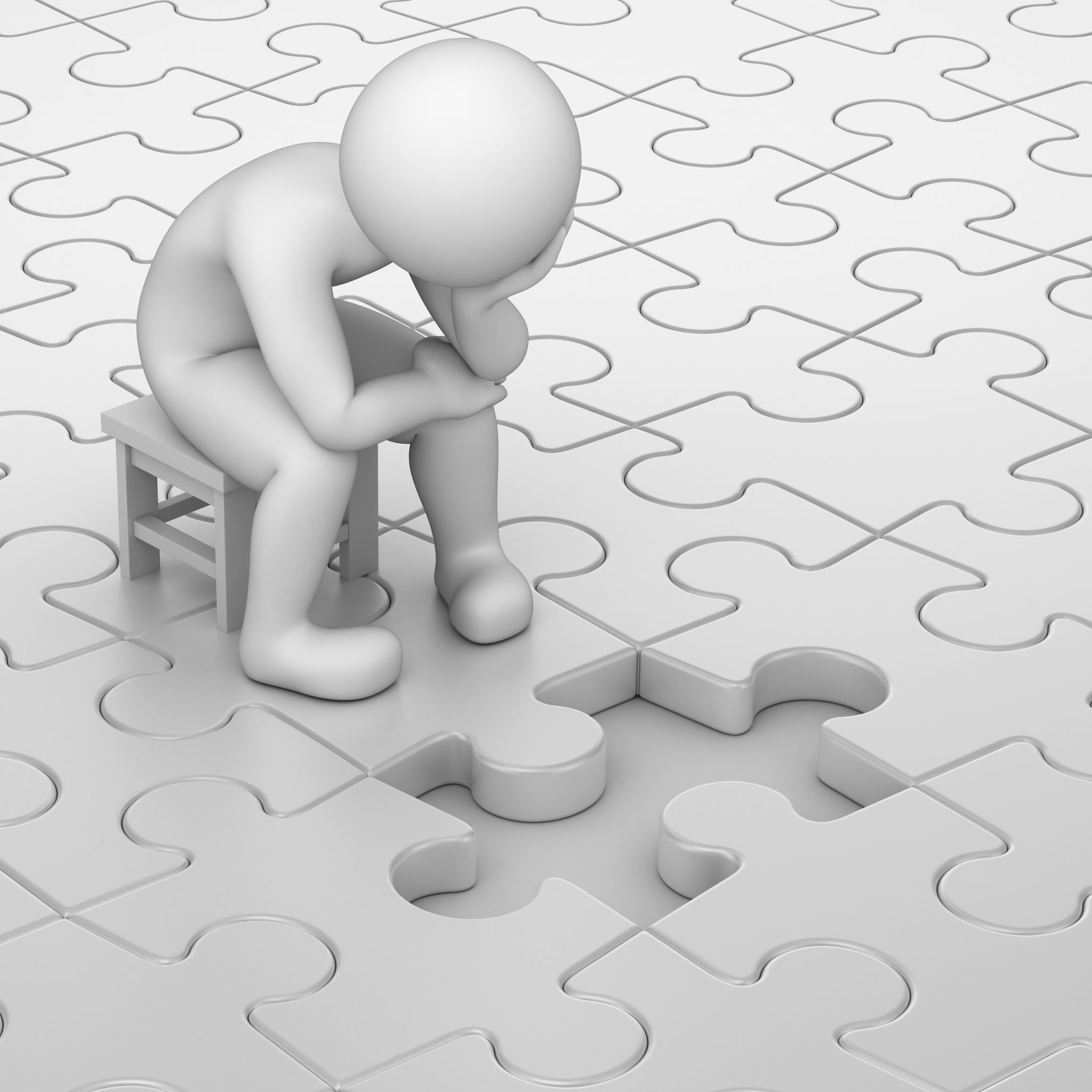 biomarker
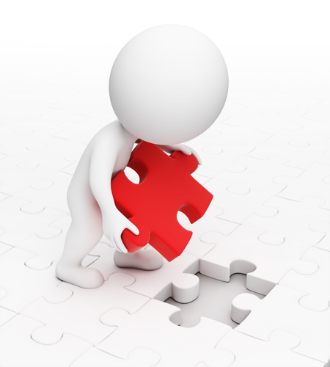 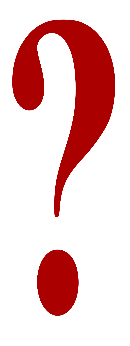 glutmaat
Krivoy A Hochman E, Sendt KV e.a. Association between serum levels of glutamate and neurotrophic factors and response to clozapine treatment, Schizophr. Res. (2017), http://dx.doi.org/10.1016/j.schres.2017.05.040
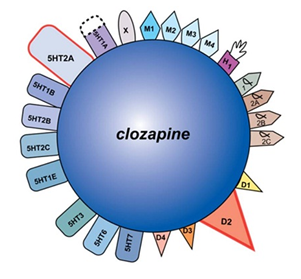 Mechanisme clozapine
Uitgebreid receptor bindingsprofiel: 
D4 antagonisme
D1, D2
5-HT1A, 5-HT3, 5-HT6, 5-HT7 
5-HT2A inverse agonisme
α1, α-2A, α-2B, α-2C
acetylcholine M1, M2, M3, M4
histamine H1
gamma-aminoboterzuur (GABA)-gemedieerde inhiberende neurotransmissie neemt toe
glutamaat agonisme
Chiodo & Bunney, 1983; Weiner e.a. 2001; Prus e.a. 2016, Miyamoto e.a. 2012
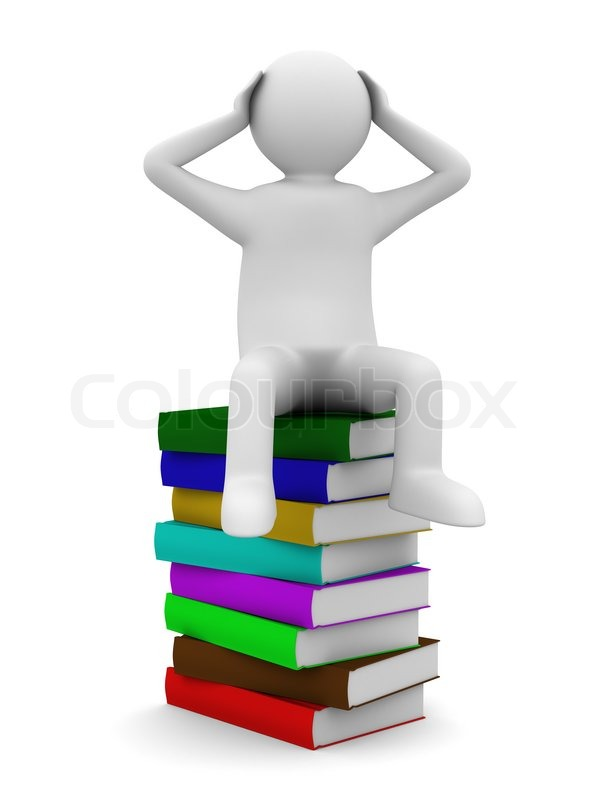 Onderzoek naar clozapine
Gering onderzoek met beperkingen:
Weinig blinde RCTs 
Geen onderscheid tussen primaire en secundaire negatieve symptomen
Sponsor farmaceutische industrie
Lagere doseringen clozapine dan de controle groep 
Clozapinespiegel niet bepaald
Snelle opbouw van clozapine (sedatie)
Veerman SRT, Schulte PFJ, de Haan L. Treatment for Negative Symptoms in Schizophrenia: A Comprehensive Review. Drugs. 2017; 77:1423-1459
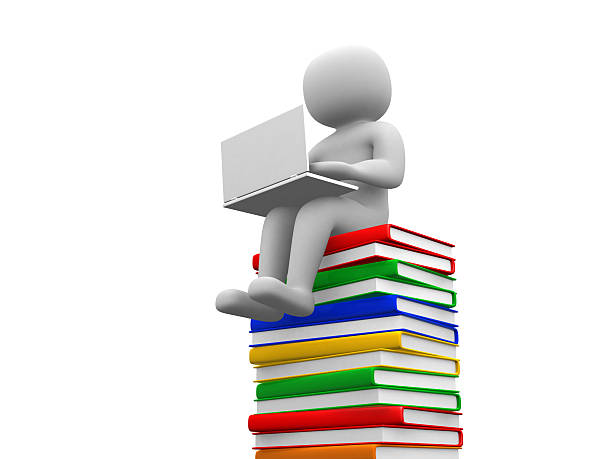 Onderzoek naar clozapineresistentie
Gering onderzoek naar additiebehandelingen of andere interventies specifiek bij clozapineresistentie

Geen duidelijk verschil behandelstrategieën bij clozapineresistentie vergeleken met behandelopties bij restsymptomen bij non-clozapine AP
Veerman SRT, Schulte PFJ, de Haan L. Treatment for Negative Symptoms in Schizophrenia: A Comprehensive Review. Drugs. 2017; 77:1423-1459
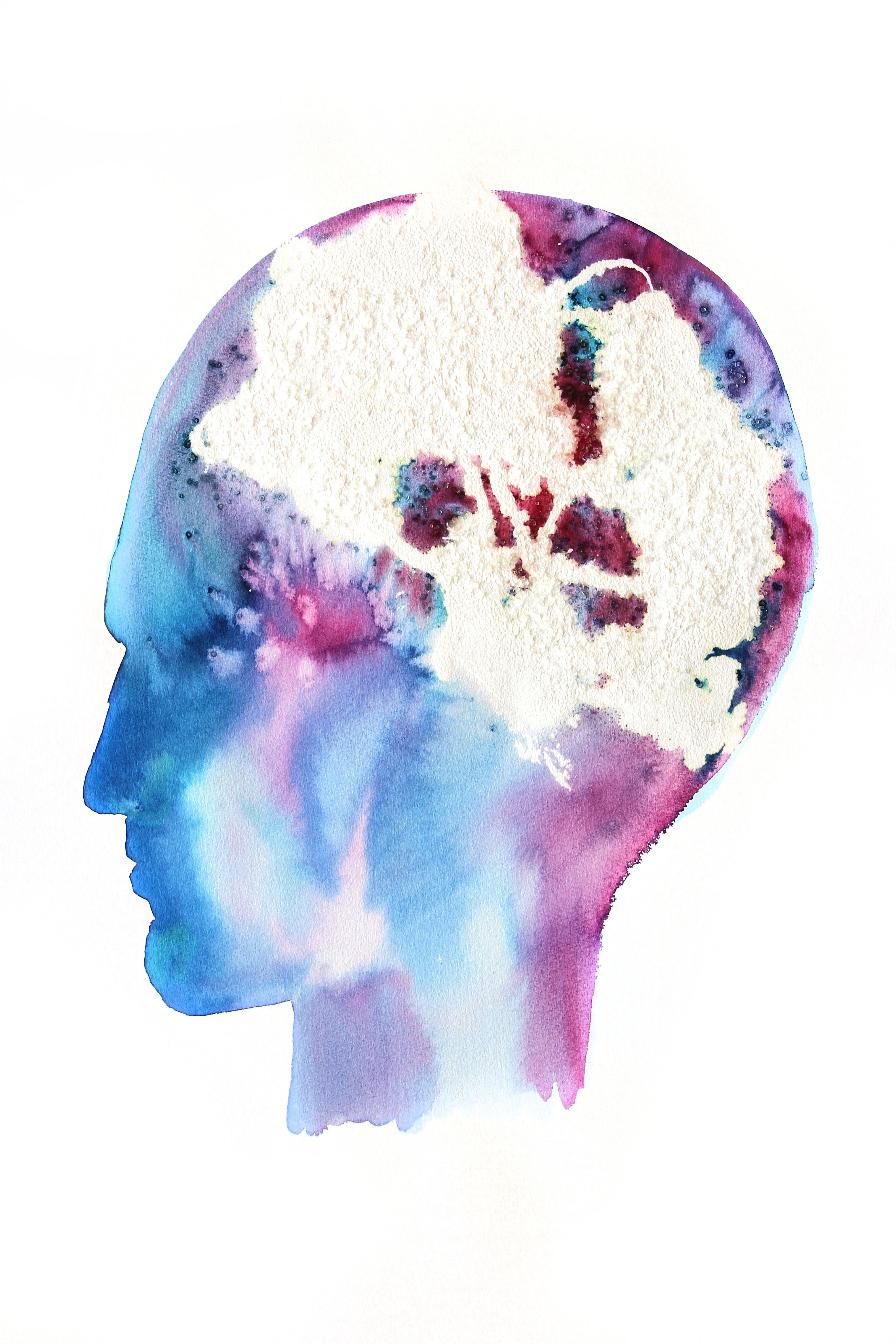 Positieve symptomen
gedesorganiseerd denken
bizar gedrag
hallucinaties
wanen
Clozapineresistente schizofrenie
Onvoldoende respons qua positieve symptomen wanneer clozapine:
voldoende lang (8 weken) 
boven spiegel van 350  400 ug/l ingesteld
8
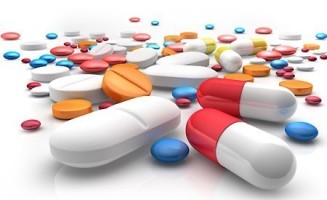 Clozapineresistente positieve symptomen
Antipsychotica additie 
Meta-analyse 11 RCTs, N = 599 
geen significant verschil

Antidepressiva additie 
Meta-analyse 4 RCTs, N = 111
geen significant verschil
Veerman SRT, Schulte PFJ, Begemann MJ, e.a. Clozapine augmented with glutamate modulators in refractory schizophrenia: a review and metaanalysis. Pharmacopsychiatry. 2014;47:185-94
Clozapineresistente positieve symptomen
Topiramaat additie (gem dosis 165 mg)
Meta-analyse van 4 RCTs, N = 213
SMD = 0.49, p = 0.04
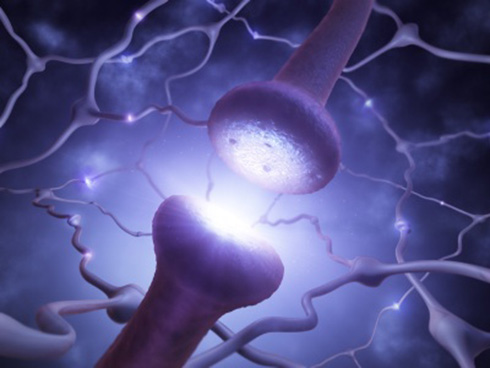 Zheng W, Xiang YT, Xiang YQ e.a. Efficacy and safety of adjunctive topiramate for schizophrenia: a meta-analysis of randomized controlled trials. Acta Psychiatr Scand 2016;134:385-398
Clozapineresistente positieve symptomen
Lamotrigine additie een trend in reductie 
     ES = 0.314, p = 0.065
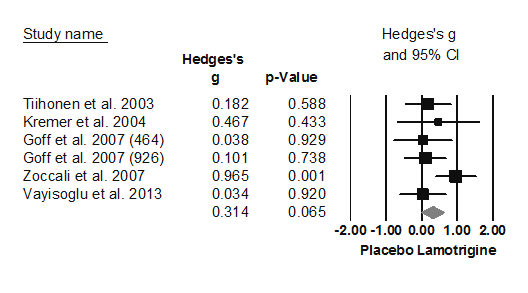 Meta-analysis of lamotrigine augmentation of clozapine for positive symptom score (PANSS-P / SAPS)
Veerman SRT, Schulte PFJ, Begemann MJ, Engelsbel F, de Haan L. Clozapine augmented with glutamate modulators in refractory schizophrenia: a review and metaanalysis. Pharmacopsychiatry. 2014;47:185-94
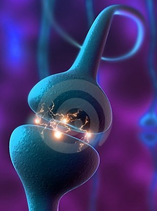 Positieve symptomen
Memantine additie
Kishi e.a. 2017
Meta-analyse van 7 RCTs, N = 367
SMD = 0.46, p = 0.07

Zheng e.a. 2018
Meta-analyse van 7 RCTs, N = 381
SMD = 0.12, p = 0.40
Kishi e.a. 2017; Zheng e.a. 2018
Positieve symptomen
Fysieke inspanning
Firth e.a. 2015
Subanalyse van 4 RCTs met matig tot hoog niveau:
SMD = 0.54, p = 0.009

Dauwan e.a. 2016
Meta-analyse van 15 RCTs, N = 715
Hedges’ g = 0.32, p < 0.01

Aerobe oefening: Hedges’ g = 0.43, p < 0.05
Yoga: Hedges’ g = 0.31, p < 0.01
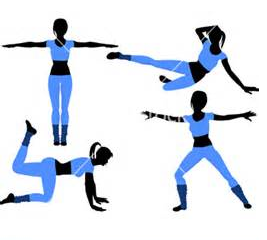 Firth e.a. 2015; Dauwan e.a. 2016
Positieve symptomen
Cognitieve gedragstherapie
Meta-analyse van 33 RCTs 
ES = 0.25, p < 0.001

Subanalyse hallucinaties van 15 RCTs
ES = 0.34, p = 0.01
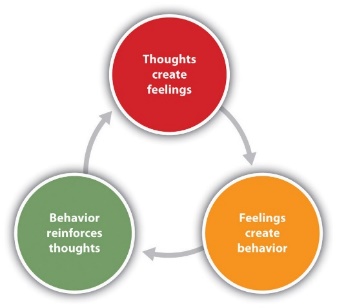 Jauhar S, McKenna PJ, Radua J. Cognitive-behavioural therapy for the symptoms of schizophrenia: systematic review and meta-analysis with examination of potential bias. Br J Psychiatry. 2014;204:20-9
Clozapineresistente positieve symptomen
Elektroconvulsieve therapie
8-weken enkelblinde studie (N = 39)
Bilaterale ECT plus clozapine group (N = 20) / clozapine group (N = 19)
Respons ≥ 40% reductie positieve symptomen 
Respons: 50%
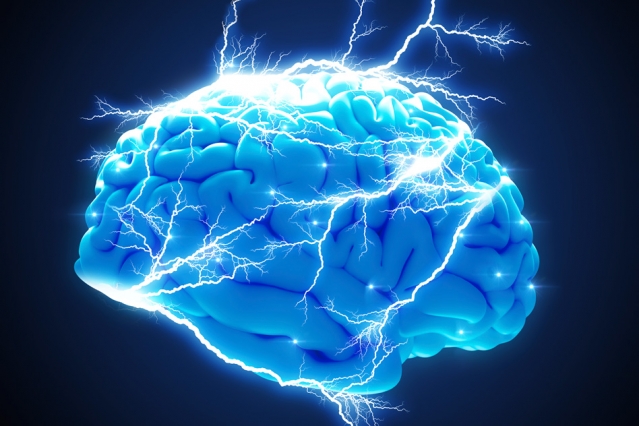 Petrides G, Malur C, Braga RJ et al. Electroconvulsive therapy augmentation in clozapine-resistant schizophrenia: a prospective, randomized study. Am J Psychiatry. 2015;172:52-8
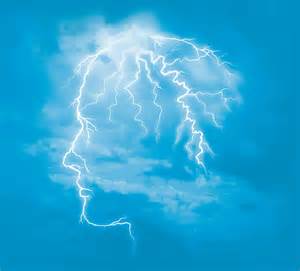 Heropnames en kosten na ECT
Elektroconvulsieve therapie
1-jarig gecontroleerd populatie-onderzoek 
ECT tijdens klinische opname (N = 2074)
Controlegroep gelijke leeftijd, geslacht, kalenderjaar van opname en duur van opname (N = 2074)
Minder heropnames
Lagere gezondheidskosten
Geen gegevens omtrent ernst symptomen of functioneren
Lin HT, Liu SK, Hsieh MH et al. Impacts of Electroconvulsive Therapy on 1-Year Outcomes in Patients With Schizophrenia: A Controlled, Population-Based Mirror-Image Study. Schizophr Bull. 2017: sbx136
clozapine ophogen tot therapeutische spiegel
let op 
sedatie
obstipatie
speekselvloed gewichtstoename 
suikerziekte
elektroconvulsieve therapie
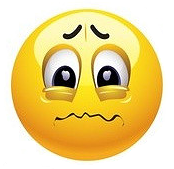 positieve symptomen
topiramaat
cognitieve gedragstherapie
lichamelijke inspanning
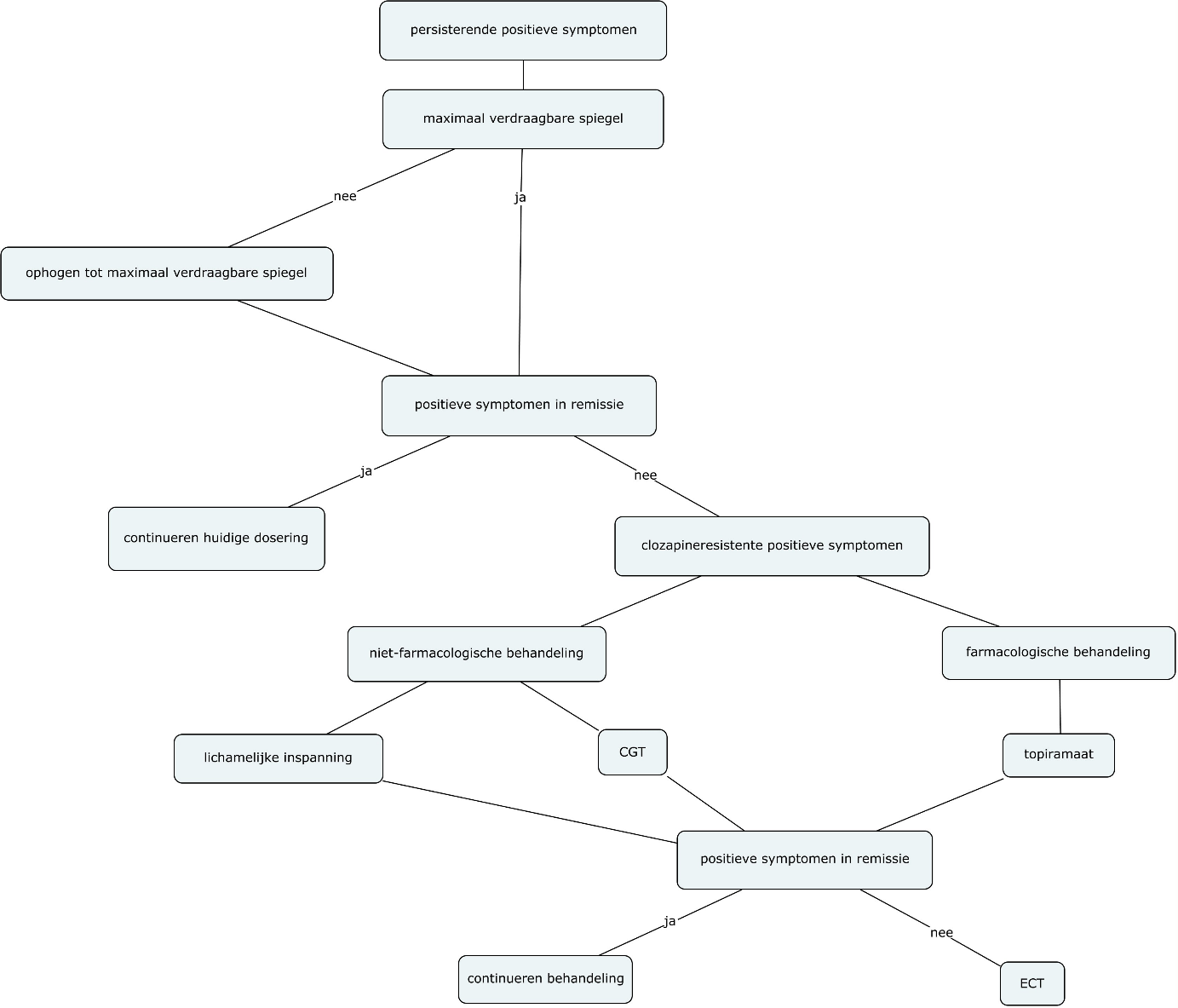 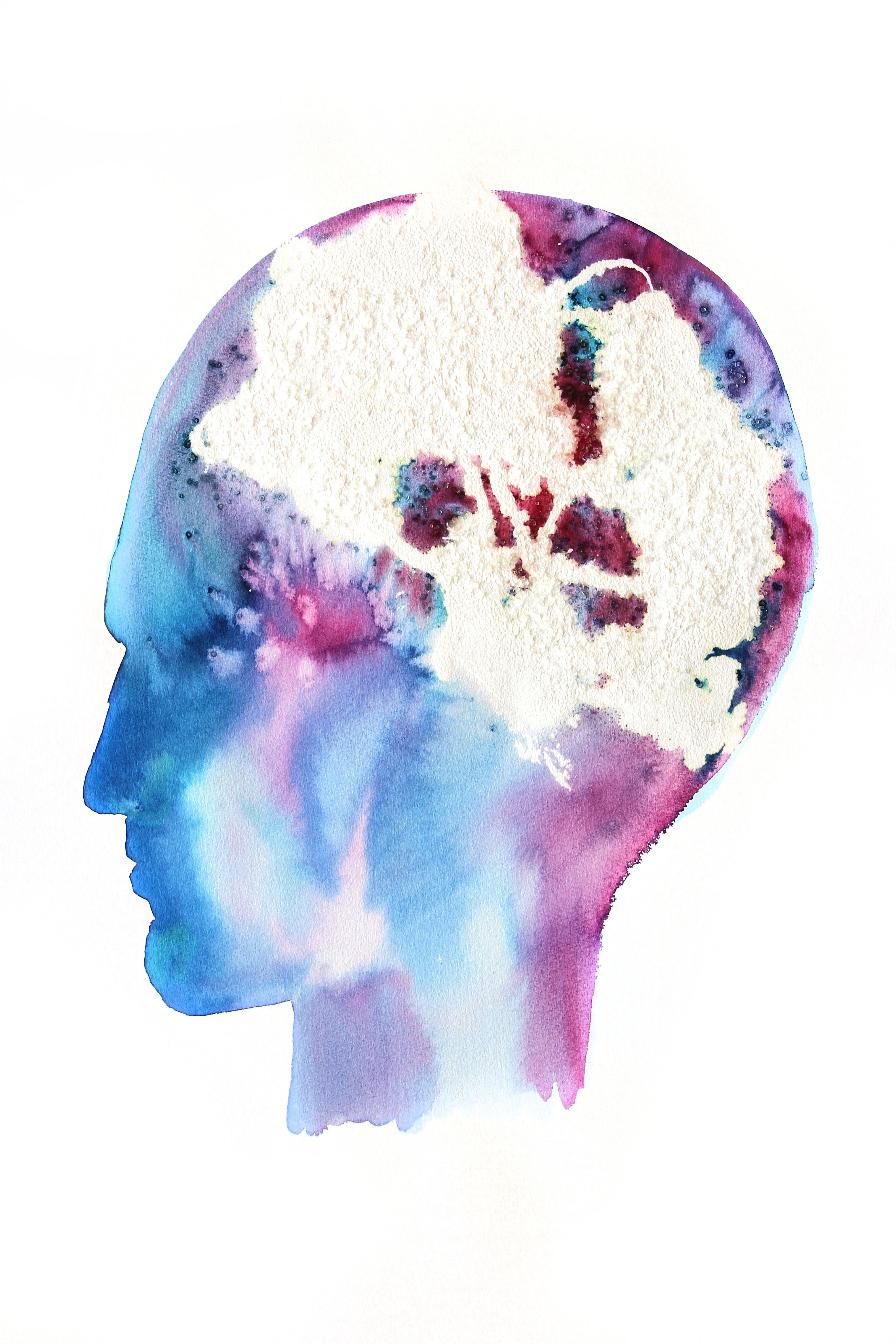 Negatieve symptomen
sociaal terugtrekgedrag
onverschilligheid
vlak affect
anhedonie
weinig 
spontane spraak
Clozapineresistente schizofrenie
Onvoldoende respons qua negatieve symptomen wanneer clozapine:
6 tot 12 maanden
boven spiegel van 350  400 ug/l ingesteld
zonder sedatie
12
6
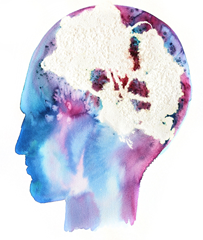 Secundaire negatieve symptomen
Hoge doseringen antipsychotica:
subjectief welbevinden , ernst negatieve symptomen 

Andere domeinen van psychisch dysfunctioneren:
psychose, desorganisatie, angst, depressie

Middelengebruik (amotivationeel syndroom): 
alcohol, cannabis, amfetamine, cocaïne, heroïne

Omgevingsfactoren: 
onderstimulatie, demoralisatie, sociale deprivatie, hospitalisatie

Schizoïde persoonlijkheidsstoornis
de Haan e.a. 2000; de Haan e.a. 2003, de Haan e.a. 2004; Mizrahi e.a. 2007; Goekoop & Goekoop, 2014; Rovai e.a. 2013; Murphy e.a. 2006
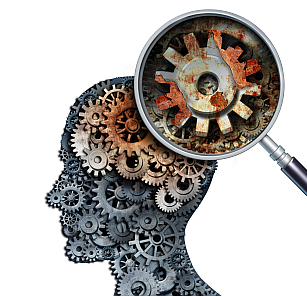 Primaire negatieve symptomen
Ernst van negatief syndroom groter bij jonge leeftijd en een sluipend begin

Vroege diagnose en behandeling van psychose:
Voorkomen en verbeteren van negatieve symptomen
Verbeteren van functioneren
Kao & Liu, 2010; Boonstra e.a. 2012; Murru & Carpiniello, 2016; Perkins e.a. 2005; Penttillä e.a. 2014; Souaiby e.a. 2016
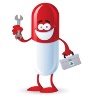 Negatieve symptomen
Motivatie en beloning: striatum, insula en temporaalkwab  

D2 blokkade door AP > 70% -> 
negatief subjectief welbevinden
negatieve symptomen
depressie

Zo laag mogelijke dosering antipsychotica
de Haan e.a. 2000; de Haan e.a. 2003; de Haan e.a. 2004; Mizrahi e.a. 2007
Negatieve symptomen
Geen voordelen van atypische antipsychotica versus klassieke antipsychotica

Geen consistent bewijs voor een superieur effect van een bepaald AP
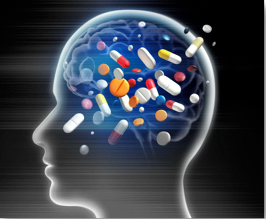 Leucht e.a. 2009 ; Fusar-Poli e.a. 2015; Zhang e.a. 2013; Samara e.a. 2016; Harvey e.a. 2016
Negatieve symptomen
Antipsychotica additie
Galling e.a. 2016
Meta-analyse van 18 RCTs, N = 932
SMD = 0.38, p = 0.003

Aripiprazol additie
Subanalyse van 8 RCTs, N = 532 (1 clozapine, 7 non-clozapine AP)
SMD = 0.41, p = 0.036
Subanalyse van 4 hoge kwaliteit RCTs, N = 355
SMD = 0.28, p = 0.043
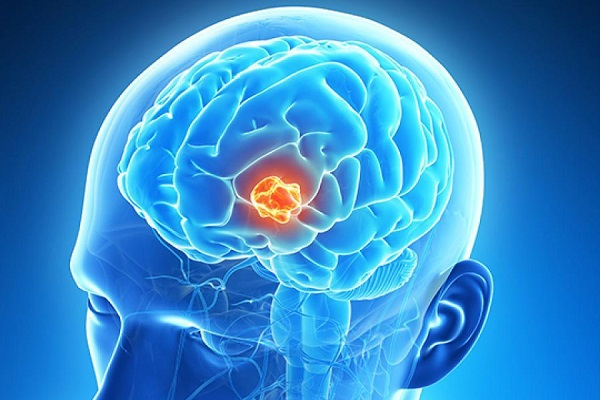 Galling B, Rolda ´n A, Hagi K, e.a. Antipsychotic augmentation vs. monotherapy in schizophrenia: systematic review, metaanalysis and meta-regression analysis. World Psychiatry. 2017;16:77–8
Clozapineresistente negatieve symptomen
Antipsychotica additie significante verbetering (na exclusie van outlier) 
     ES = 0.25, p = 0.023
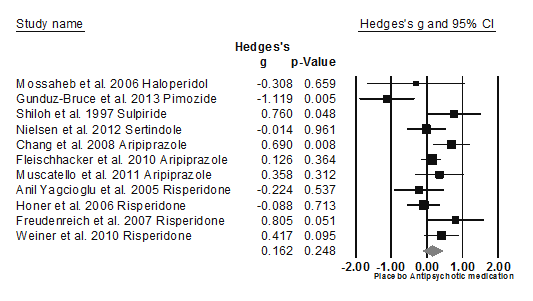 Meta-analysis of clozapine add-on therapy with antipsychotic medication for negative symptom score (SANS / PANSS-N), including outlier
Veerman SRT, Schulte PFJ, Begemann MJ, de Haan L. Non-glutamatergic clozapine augmentation strategies: a review and meta-analysis. Pharmacopsychiatry. 2014;47:231-8
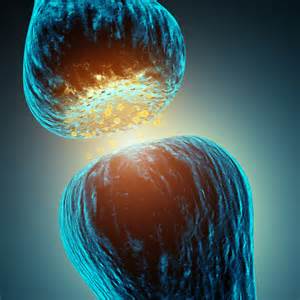 Clozapineresistente negatieve symptomen
Aripiprazol additie
2 meta-analyses clozapine 
SMD = 0.35, p = 0.07

1 meta-analyse clozapine en non-clozapine AP
SMD = 0.61, p < 0.00001
Veerman e.a. 2014; Srisurapanont e.a. 2015; Zheng e.a. 2016
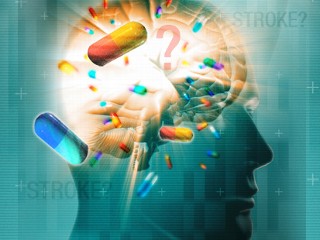 Negatieve symptomen
SSRI: fluvoxamine of citalopram 
Meta-analyse van 48 RCTs, N = 1905
 SMD = 0.58, p = 0.002

Alfa 2 receptor antagonist: mirtazapine of mianserine 
Meta-analyse van 9 RCTs, N = 240 
SMD = 0.88, p = 0.001
Sepehry e.a. 2007; Singh e.a. 2010; Helfer e.a. 2016; Hecht & Landy, 2012; Kishi & Iwata, 2014; Terevniko e.a. 2015; 
Zheng e.a. 2016
Clozapineresistente negatieve symptomen
Antidepressiva een trend in reductie 
     ES = 0.87, p = 0.062
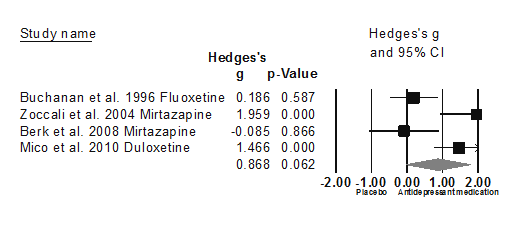 Meta-analysis of antidepressant medication as adjunct to clozapine therapy for negative symptom score (SANS / PANSS-N)
Veerman SRT, Schulte PFJ, Begemann MJ, de Haan L. Non-glutamatergic clozapine augmentation strategies: a review and meta-analysis. Pharmacopsychiatry. 2014;47:231-8
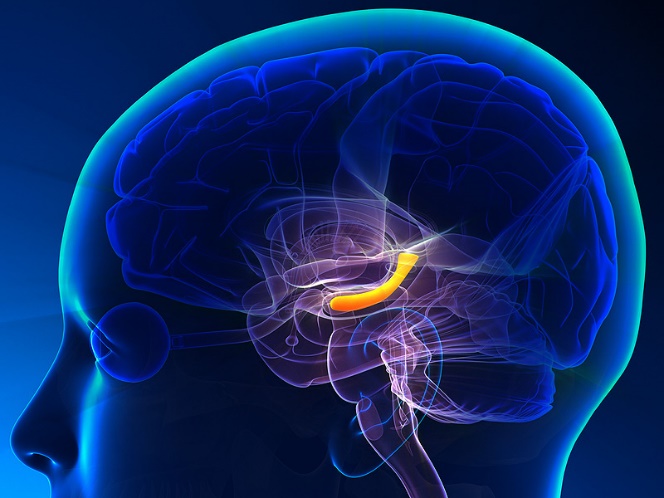 Negatieve symptomen
Topiramaat 
Zheng e.a. 2016
Meta-analyse van 8 RCTs, N=436
SMD: 0.58, p < 0.000

Subanalyse van 4 RCTs met non-clozapine AP, N = 223 
SMD=0.47, p=0.04
Zheng W, Xiang YT, Xiang YQ e.a. Efficacy and safety of adjunctive topiramate for schizophrenia: a meta-analysis of randomized controlled trials. Acta Psychiatr Scand. 2016;134:385-98
Clozapineresistente negatieve symptomen
Topiramaat 
3 positieve meta-analyses 

Zheng e.a. 2016 (hoge kwaliteit)
Meta-analyse van 4 RCTs, N = 213
SMD = 0.70, p = 0.002
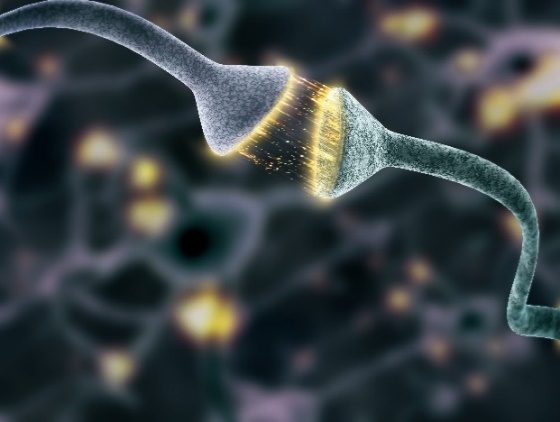 Correll e.a. 2016; Okuyama e.a. 2016; Zheng e.a. 2016
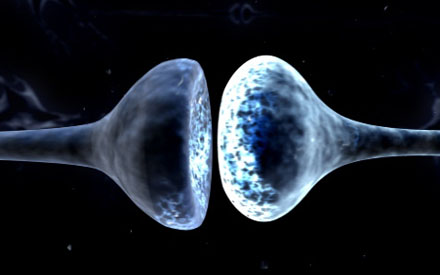 Negatieve symptomen
Memantine
Kishi e.a. 2017
Meta-analyse van 7 RCTs, N = 367
SMD = 0.96, p = 0.006

Zheng e.a. 2018
Meta-analyse van 7 RCTs, N = 381
SMD = 0.63, p = 0.009
Kishi e.a. 2017; Zheng e.a. 2018
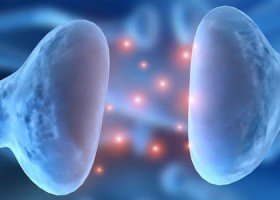 Clozapineresistente negatieve symptomen
Memantine
Meta-analyse van 3 RCTs, N=134
SMD = 1.12, p = 0.08

Minder gunstig effect vanwege niet-significante resultaten van de eerste fase van het cross-over onderzoek van Veerman e.a. 2016
Zheng W, Li XH, Yang XH e.a. Adjunctive memantine for schizophrenia: a meta-analysis of randomized, double-blind, placebo-controlled trials. Psychol Med. 2018;48:72-81
Negatieve symptomen
Fysieke inspanning
Firth e.a. 2015:
Subanalyse van 4 RCTs: 
matig tot krachtige fysieke inspanning 
tgem = 90 minuten
PANSS-N: SMD = 0.44, p = 0.01

Dauwan e.a. 2016:
Meta-analyse van 18 RCTs, N = 854
Hedges’ g = 0.49, p < 0.01
Aerobe oefening: Hedges’ g = 0.42, p < 0.05
Yoga: Hedges’ g = 0.46, p < 0.001
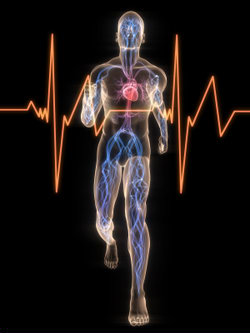 Firth e.a. 2015; Dauwan e.a. 2016
Negatieve symptomen
Muziektherapie
1 positieve Cochrane review en 2 positieve meta-analyses

Mössler e.a. 2011 (hoge kwaliteit)
Meta-analyse van 9 RCTs, 1 niet-gerandomiseerde studie
 ES = 4.14, p < 0.001
Intensief (2 RCTs, SMD=0.97) effectiever dan 
    lagere frequentie (2 RCTs, SMD=0.69)
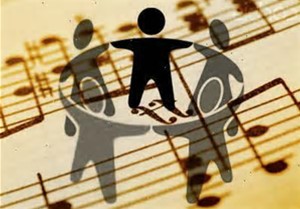 Mössler e.a. 2011; Tseng e.a. 2016, Lutgens e.a. 2017
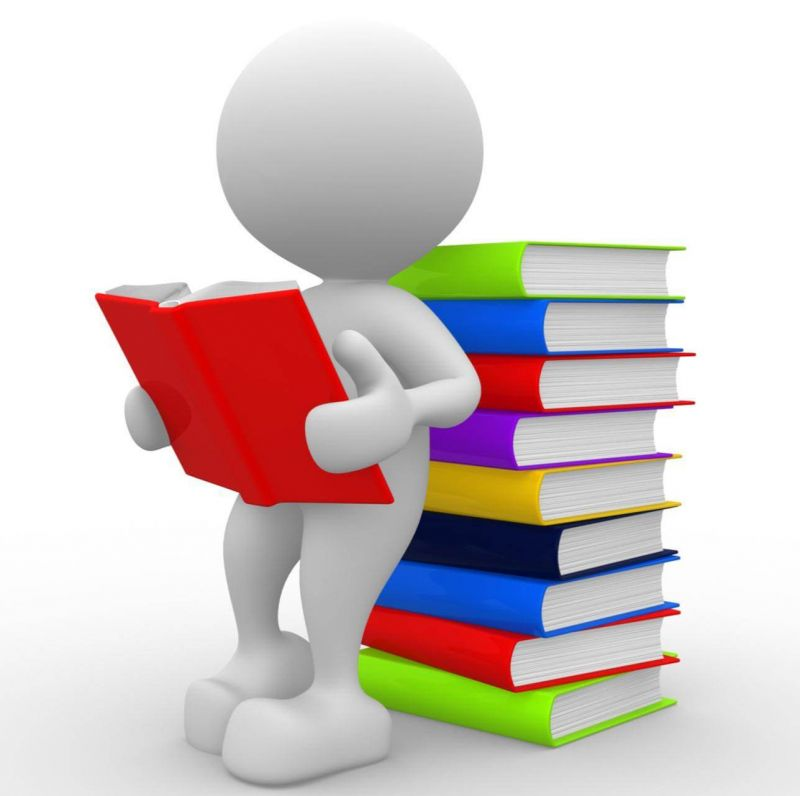 Onderzoek naar negatieve symptomen
RCTs met korte behandelduur
 
Studiepopulatie:
chronisch zieke, met medicatie gestabiliseerde patiënten 
heterogene studiegroepen van patiënten in de acute en chronische fase 

Negatieve symptomen als primaire of secundaire uitkomst 

Geen onderscheid tussen primaire en secundaire symptomen 
Ontbrekende gegevens:
stabiel ziektebeloop voorafgaande aan de start van de studie 
confounders positieve, depressieve en extrapiramidale symptomen
Veerman SRT, Schulte PFJ, de Haan L. Treatment for Negative Symptoms in Schizophrenia: A Comprehensive Review. Drugs. 2017; 77:1423-1459
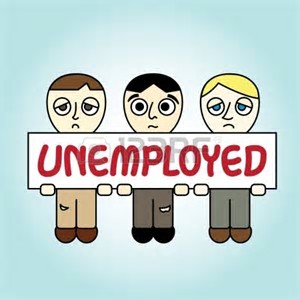 rehabilitatie
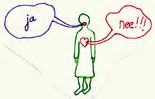 sociale vaardigheidstraining
zo laag mogelijke dosering antipsychotica
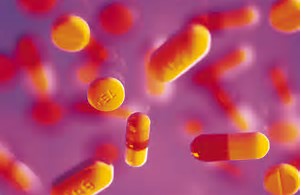 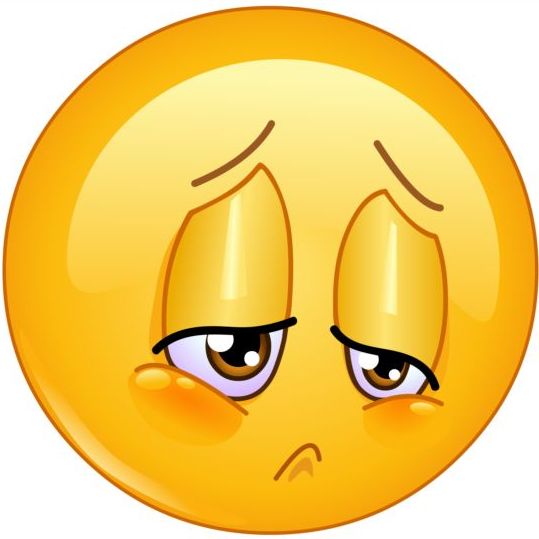 negatieve symptomen
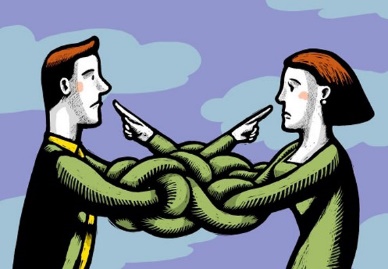 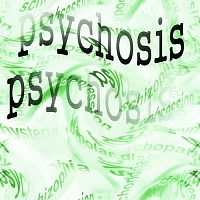 cognitieve gedragstherapie
familie interventies
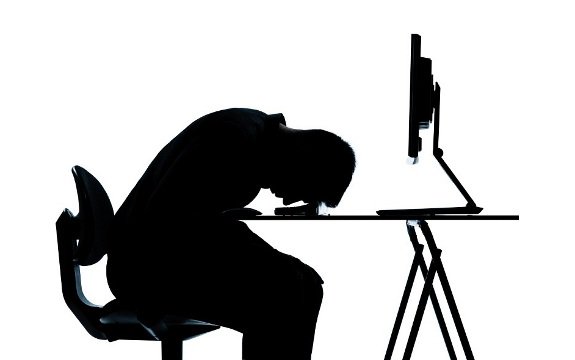 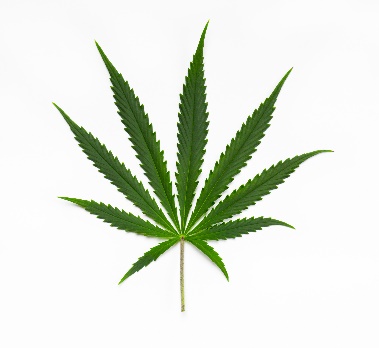 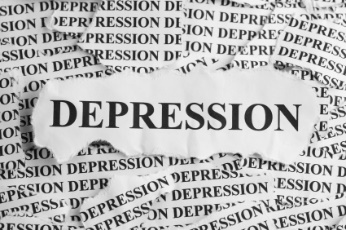 antidepressiva
+ psychotherapie
lichamelijke inspanning
motiverende gespreksvoering bij middelengebruik
vroege behandeling eerste psychose
clozapine ophogen tot therapeutische spiegel
muziektherapie
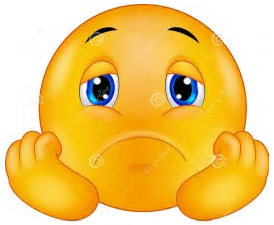 negatieve symptomen
lichamelijke inspanning
verlaag clozapine bij sedatie
topiramaat
antidepressiva
aripiprazol
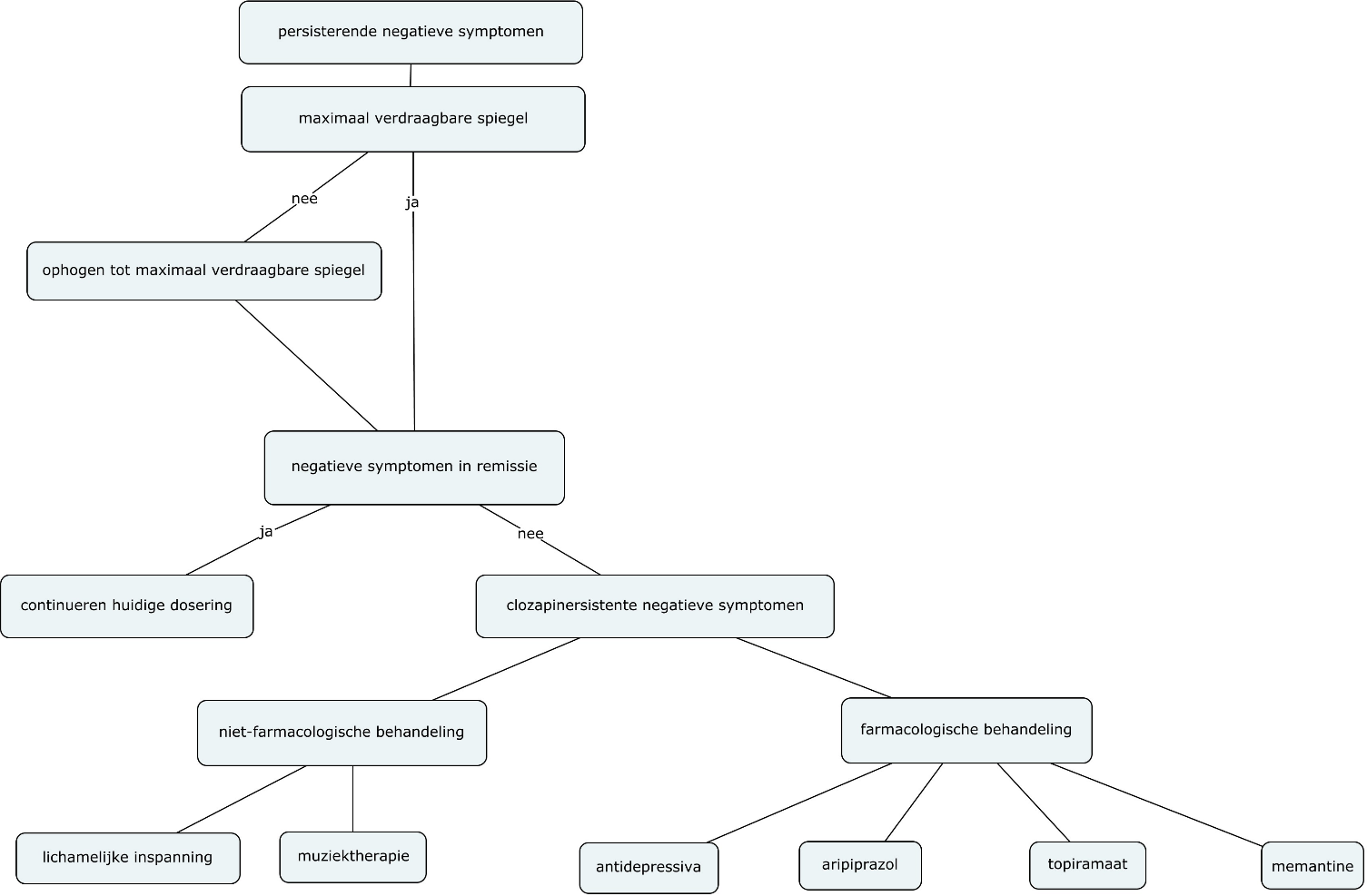 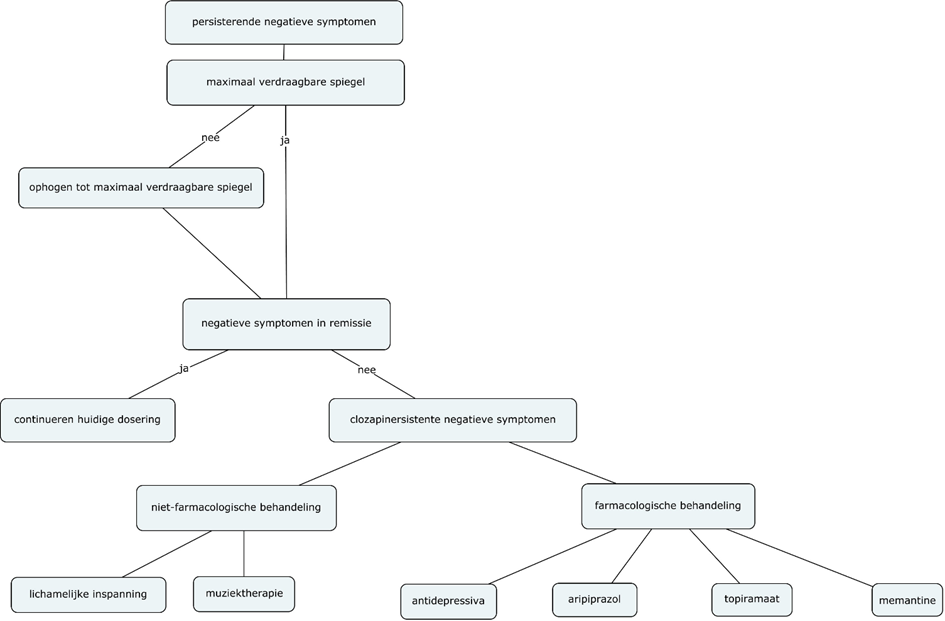 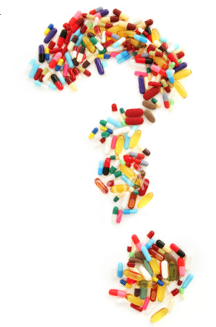 Keuze additietherapie bijwerkingenprofiel
Antidepressiva
bijwerkingen slecht en inconsistent gerapporteerd 
seksuele en serotonerge bijwerkingen
geen suïcidepogingen, suïcide of toename psychose

Aripiprazol
goede verdraagbaarheid 
evt. minder met clozapine geassocieerde metabole risicofactoren
Keuze additietherapie bijwerkingenprofiel
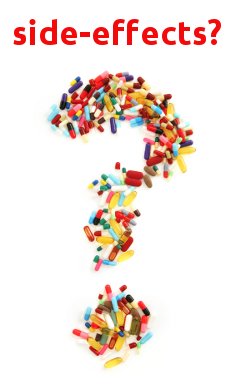 Topiramaat
gewichtsafname
paresthesieën
psychomotore retardatie
verminderde aandacht en concentratie
obstipatie

Memantine
meest gunstige bijwerkingenprofiel
vergelijkbaar met placebo (duizeligheid)
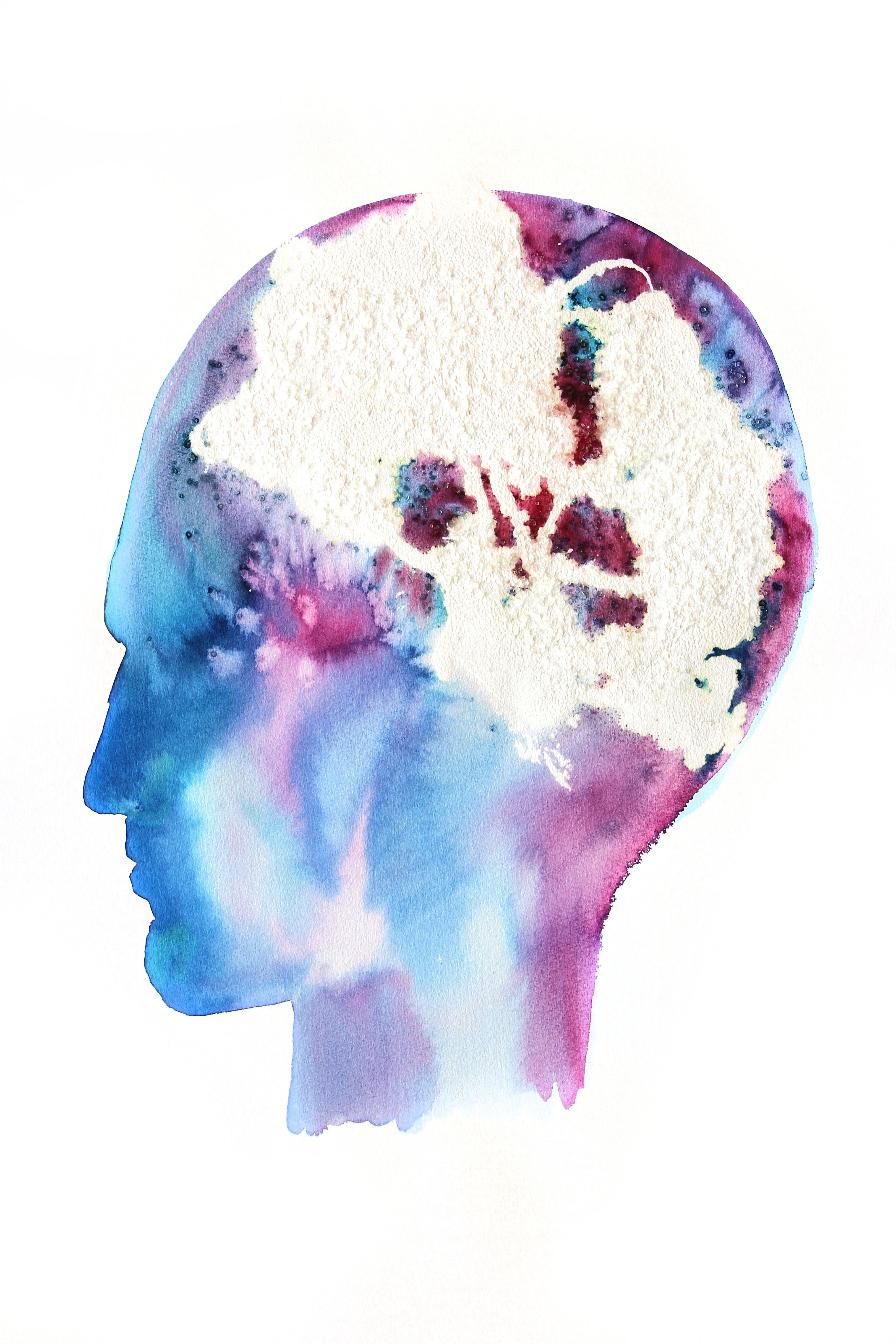 Cognitieve beperkingen
uitvoerende regelfuncties
aandacht
informatieverwerking
sociale cognitie
verbaal geheugen
werkgeheugen
visueel geheugen
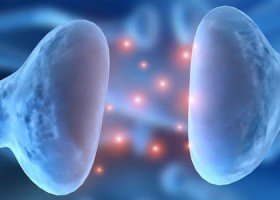 Cognitieve symptomen
Geen bewezen effectieve farmacologische behandeling 

Atypische antipsychotica zijn niet meer effectief dan placebo in 2 RCTs

Effectiviteit van atypische AP is niet superieur boven klassieke AP
Javitt e.a. 2015; Takeuchi e.a. 2017; Nielsen e.a. 2015
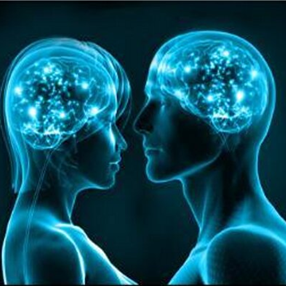 Cognitieve symptomen
Clozapine
verbale vloeiendheid
executieve functie
verbaal and werkgeheugen 
oriënterende functie van de aandacht

Niet superieur boven FGAs en andere SGAs
Meltzer & McGurk, 1999; Molina e.a. 2014; Spagna e.a. 2015; Nielsen e.a. 2015
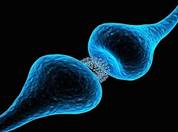 Cognitieve symptomen
Memantine additie
Meta-analyse van 3 RCTs, N = 93
MMSE, WMD = 3.09, p < 0.0001
Zheng W, Li XH, Yang XH e.a. Adjunctive memantine for schizophrenia: a meta-analysis of randomized, double-blind, placebo-controlled trials. Psychol Med. 2018;48:72-81
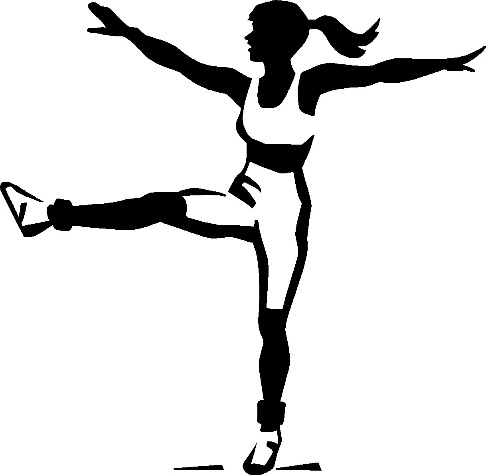 Cognitieve symptomen
Fysieke inspanning
Firth e.a. 2016
algemene cognitie (N = 297, g =.41, p < 0.001) 
werkgeheugen N = 282, g =.39, p = 0.024) 
aandacht (N = 104, g = 0.66, p = 0.005)
sociale cognitie (N = 81, g = 0.71, p = 0.002)


Dauwan e.a. 2016 
Meta-analyse van 6 RCTs, N = 354
Geen effect op cognitie
Yoga en lange termijn geheugen (N=148, g = 0.32, p < 0.05)
Firth e.a. 2016; Dauwan e.a. 2016
Cognitieve symptomen
Neurocognitieve en sociaal cognitieve interventies
Integrated psychological therapy (IPT)
Cognitieve remediation therapy
Social cognitive training 
Integrated neurocognitive therapy (INT)
Roder e.a. 2011; Kurtz & Richardson, 2012; Lindenmayer e.a. 2013; Pinkham & Harvey, 2013; Mueller e.a. 2015
Cognitieve symptomen
Sociale cognitieve interventie
Roder e.a. 2011
algemene cognitie (29 RCTs, ES = 0.53, p < 0.01)
neurocognitie (27 RCTs, ES = 0.52, p < 0.01) 
sociale cognitie (15 RCTs, ES = 0.70, p < 0.01)

Kurtz & Richardson, 2012 
gezichtsemotie:
 identificatie (15 RCTs, N = 488, d = 0.71, p < 0.01)
onderscheid (3 RCTs, N = 89, d = 1.01, p < 0.01) 
theory of mind (7 RCTs, N = 186, d = 0.46, p < 0.01)
Roder e.a. 2011; Kurtz & Richardson, 2012
Cognitieve symptomen
Neurocognitieve therapie
RCT (N = 156) na 15 weken therapie bij follow-up na 9 maanden 
aandacht (d = 0.09, p = 0.02)
verbale geheugen (d = 0.26, p = 0.03) 
sociale cognitie (d = 0.24, p = 0.008)
Mueller DR, Schmidt SJ, Roder V. One-year randomized controlled trial and follow-up of integrated neurocognitive therapy for schizophrenia outpatients. Schizophr Bull. 2015;41,604-16
clozapine ophogen tot therapeutische spiegel
neurocognitieve therapie
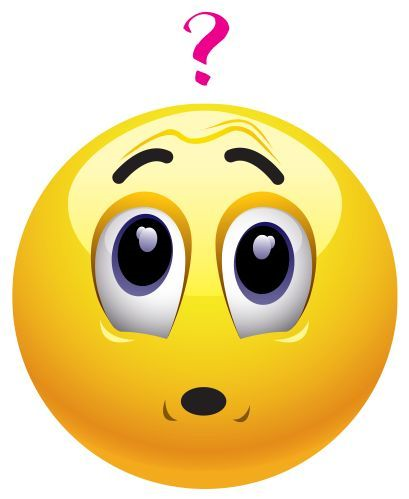 cognitieve symptomen
verlaag clozapine bij sedatie
sociaal cognitieve interventie
lichamelijke inspanning
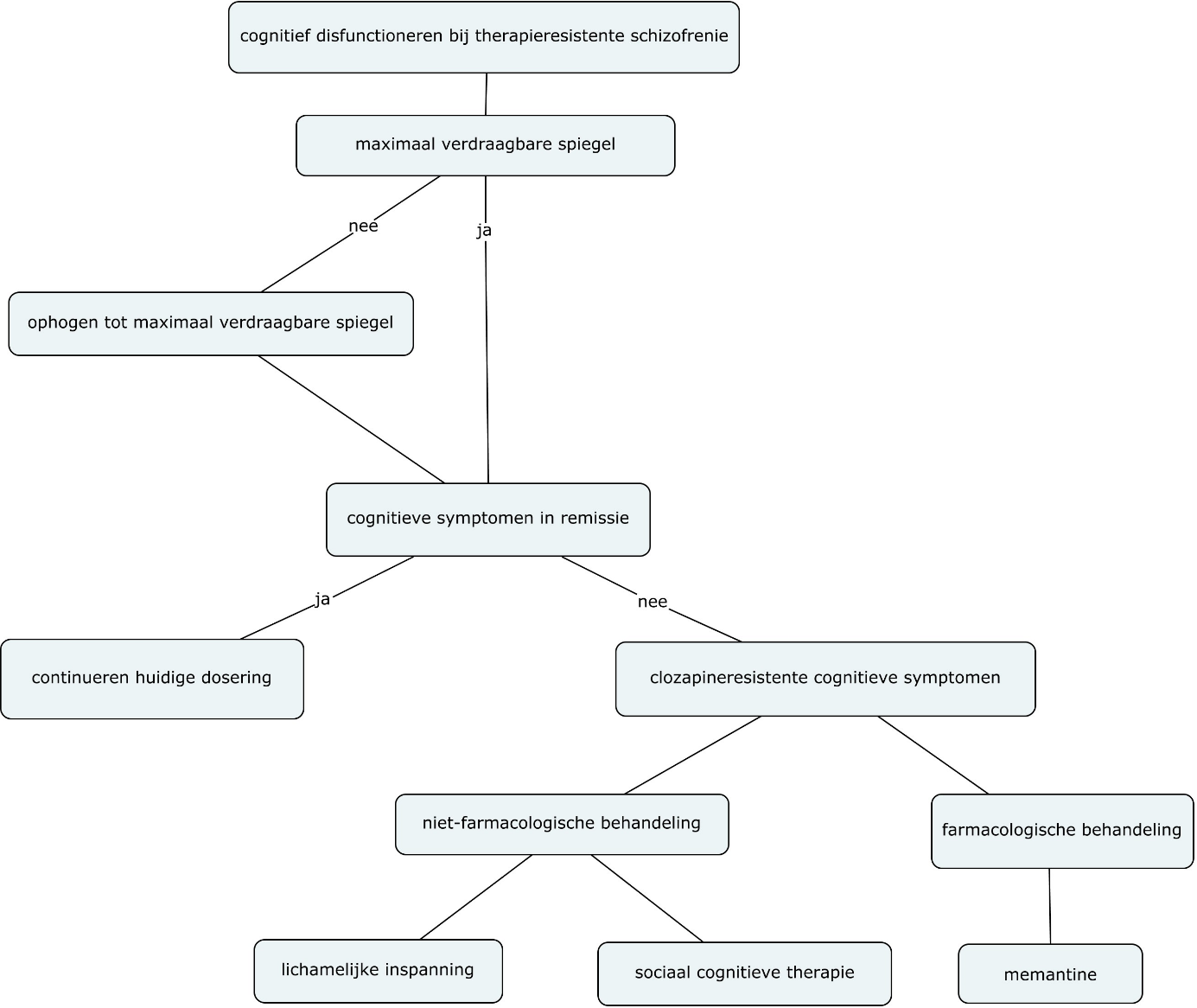 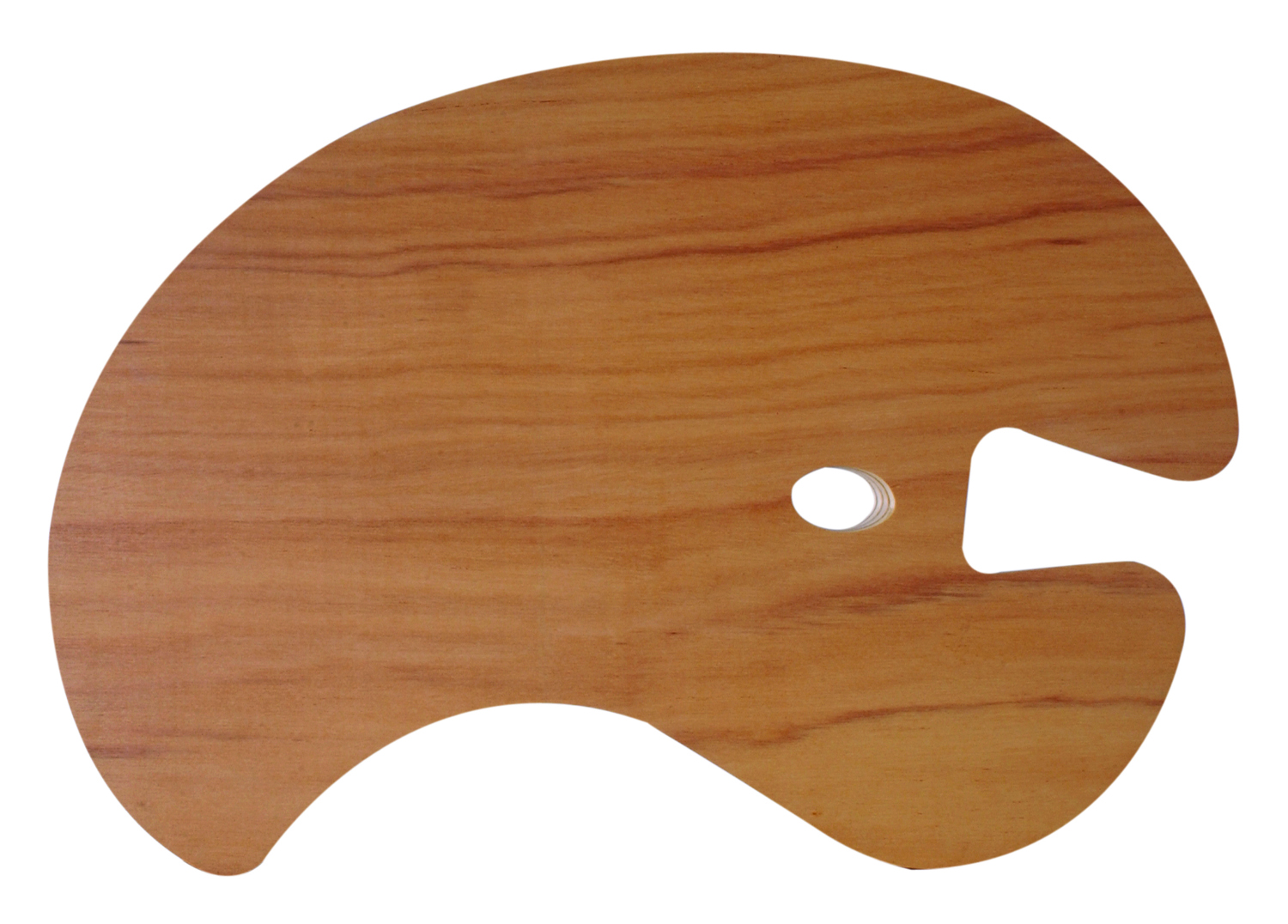 antidepressiva
aripiprazol
memantine
clozapine
topiramaat
muziek
cognitieve gedragstherapie
vroegdetectie
neurocognitieve therapie
sport
elektroconvulsieve therapie
yoga
Toekomstig psychoseonderzoek
cognitie
vroege eerste psychose
negatieve symptomen
clozapine
memantine
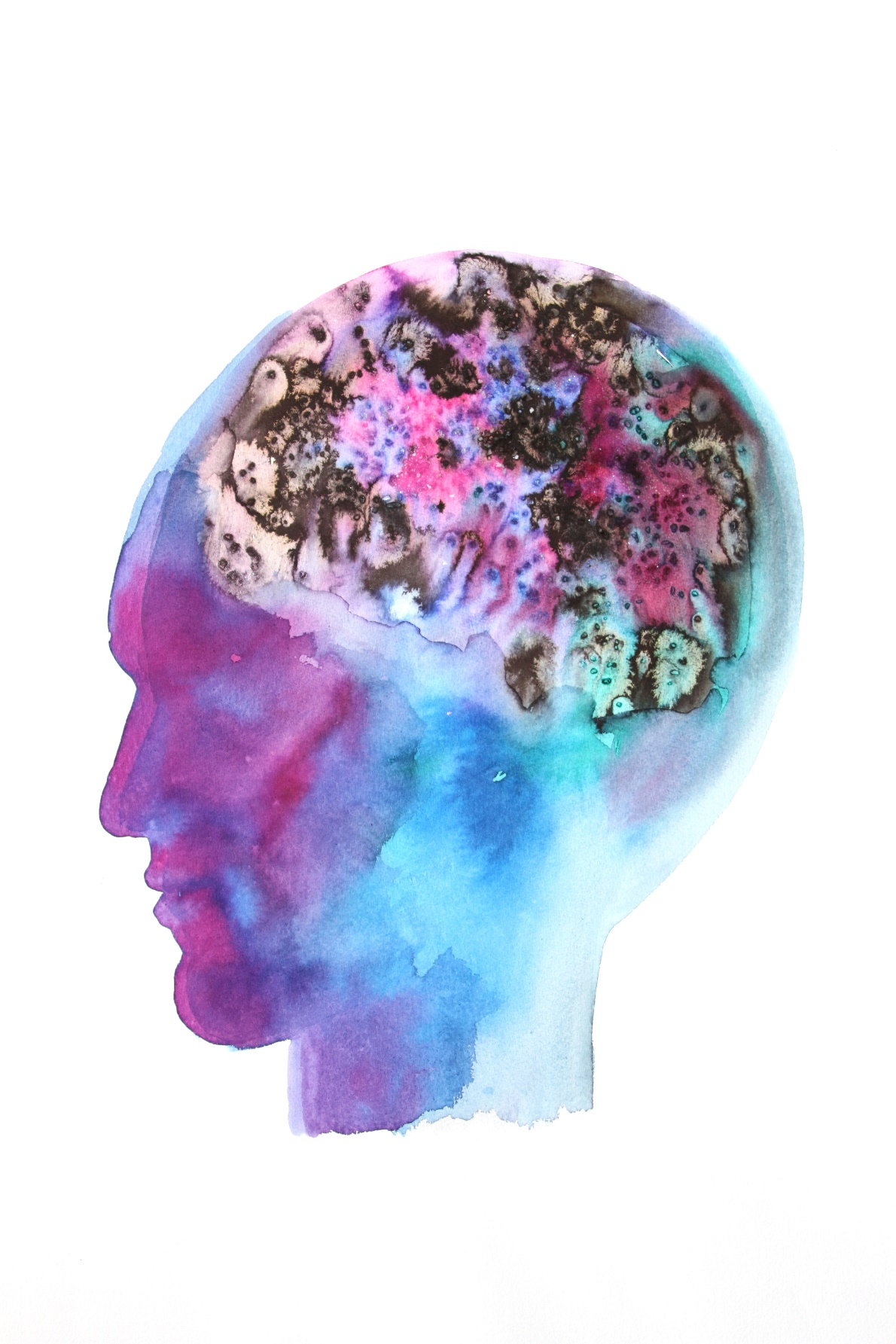 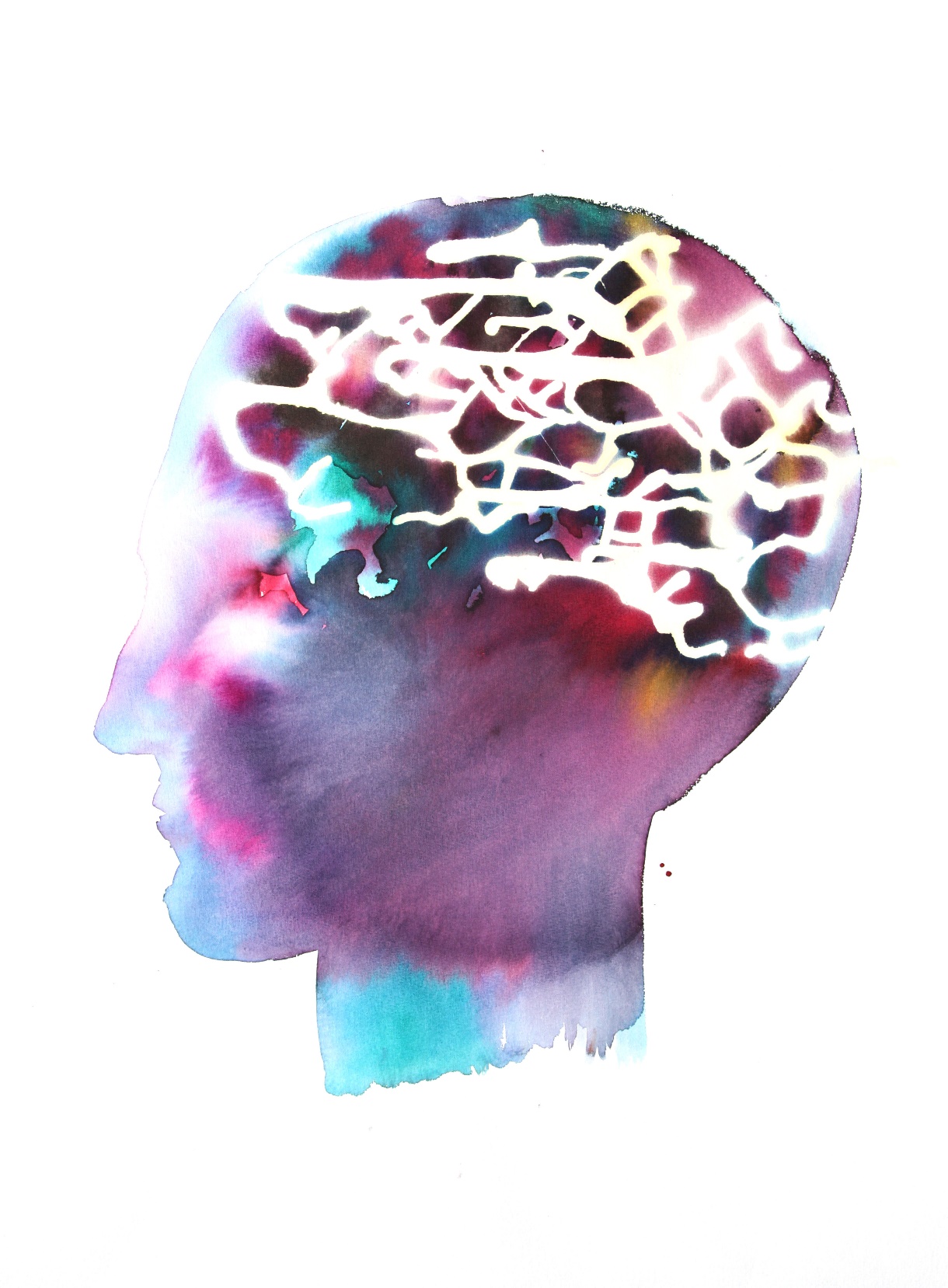 Opmerkingen?
Vragen?